Middle and High School
Powerpoint
17
Dialogue for Hospitals
Dialogue Pictures for Hospital
doctor		 nurse	 hospital		patient




medicine
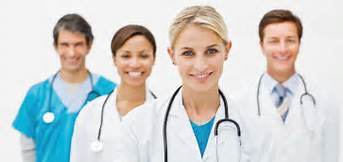 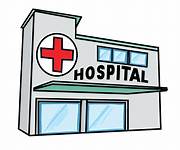 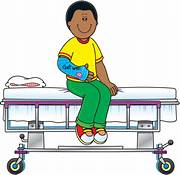 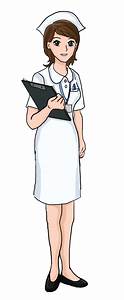 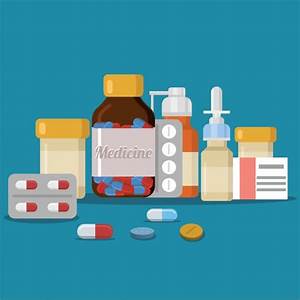 Practice 5:  Dialogue for Hospital
Dr. Falon: 	 Nurse bring in the next patient.  
Nurse:		This is Mrs. Ramirez.  She has a high fever.
Dr. Falon:	Mrs. Ramirez, how long have your 					been sick?  
Mrs. Ramirez:  I’ve been sick since yesterday.
Dr.  Falon:	Nurse, please take her temperature so I 				can prescribe some medicine.
Dr.  Falon: 	Here is your prescription for your 					medicine. Take it to University   Hospital.	
Mrs.  Ramirez:  Thank you Dr. Falon.
Writing sentences Practice 5 (Hospital)
Many doctors have to go to three different hospitals.
A nurse helps the doctor with his patients when they are sick.
When you go to the hospital the doctor will give you medicine to get better.
There are many different kinds of medicines, so you have to be careful when you take them.
Practice 1: Use the vocabulary words to write dialogue sentences on your own.
_________	__________________________________

_________	__________________________________

_________	__________________________________

_________	__________________________________